Digitization Policies
Digital Stewardship Curriculum
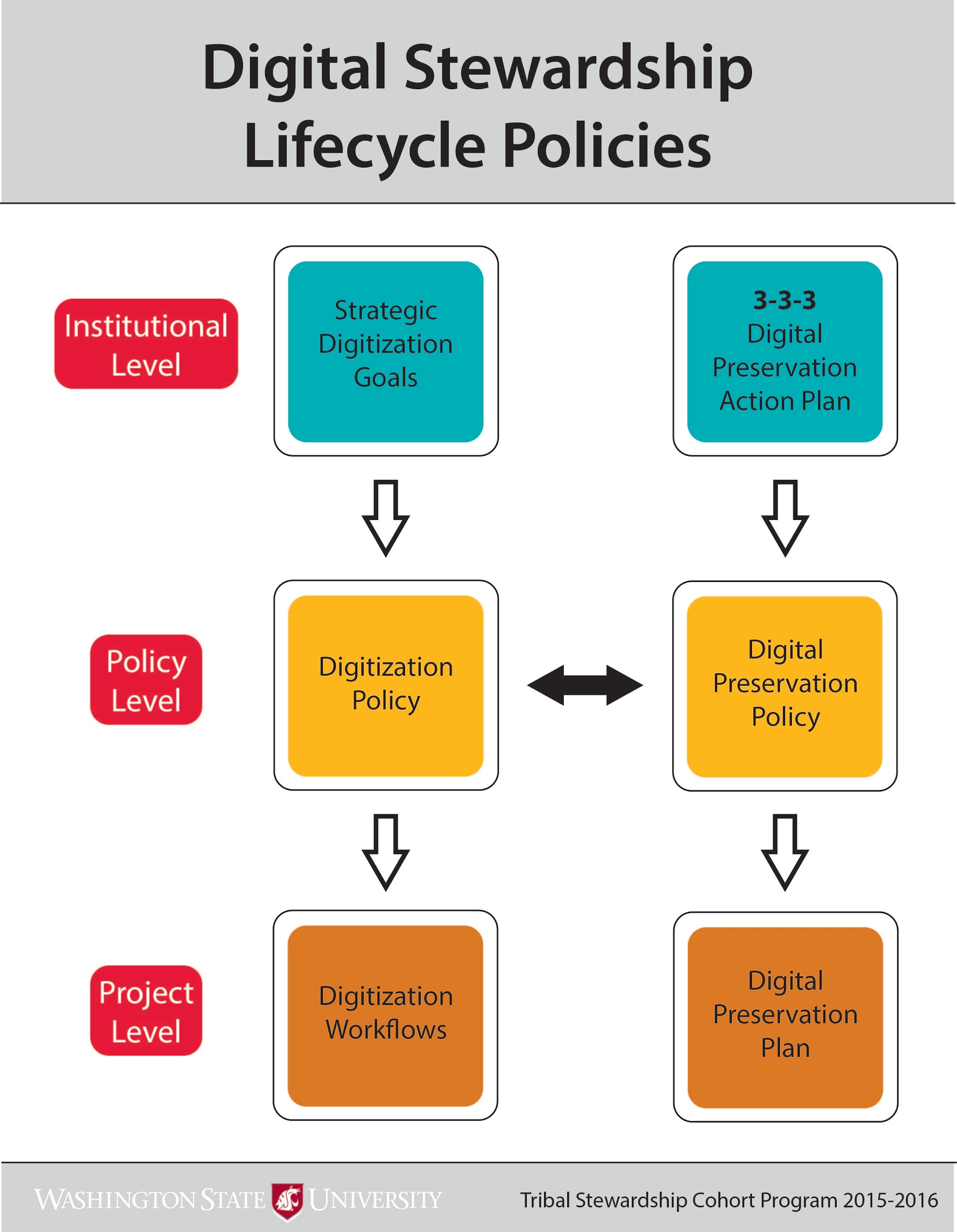 Digitization Purpose Statement
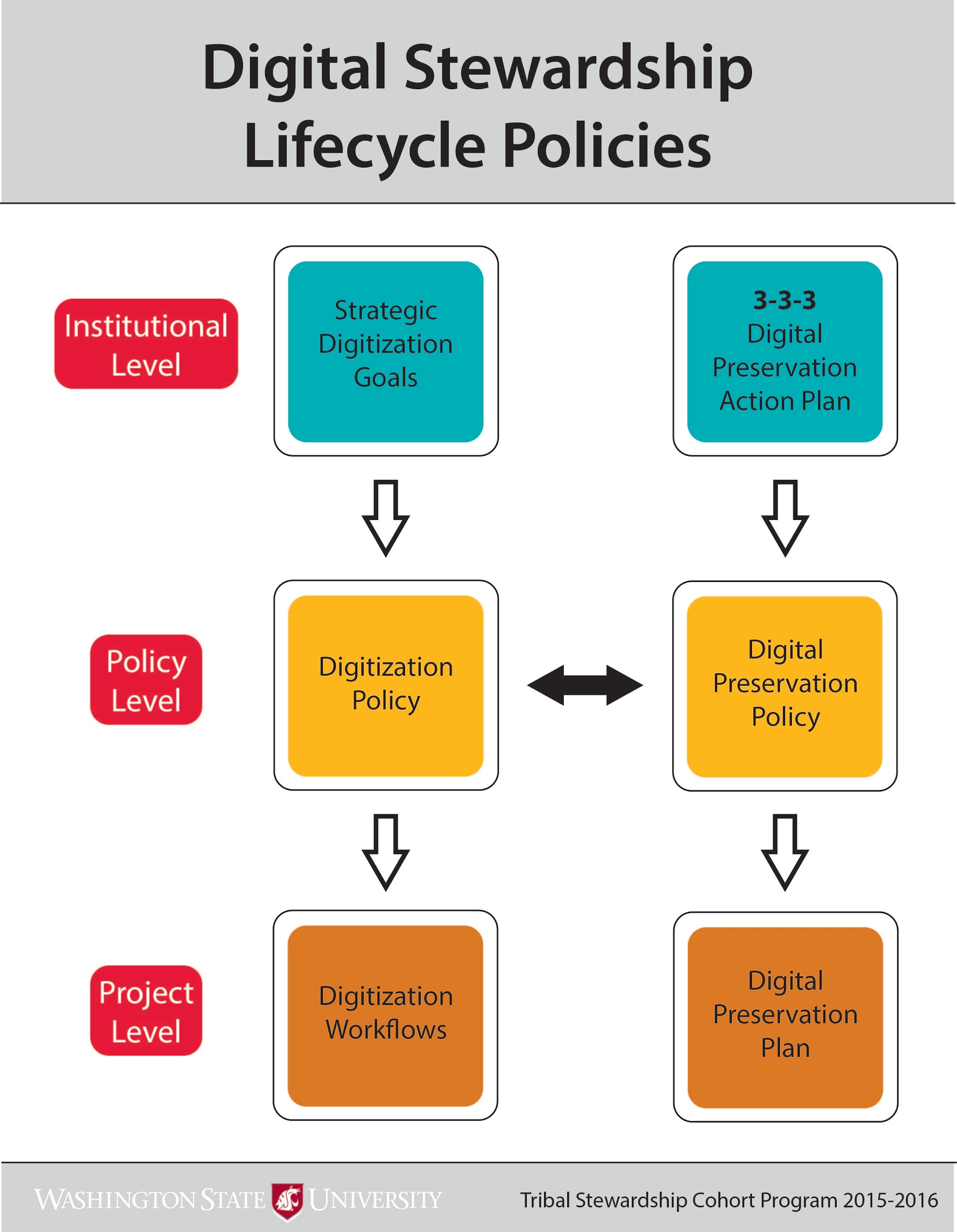 Digitization Policy, Digitization Selection Criteria
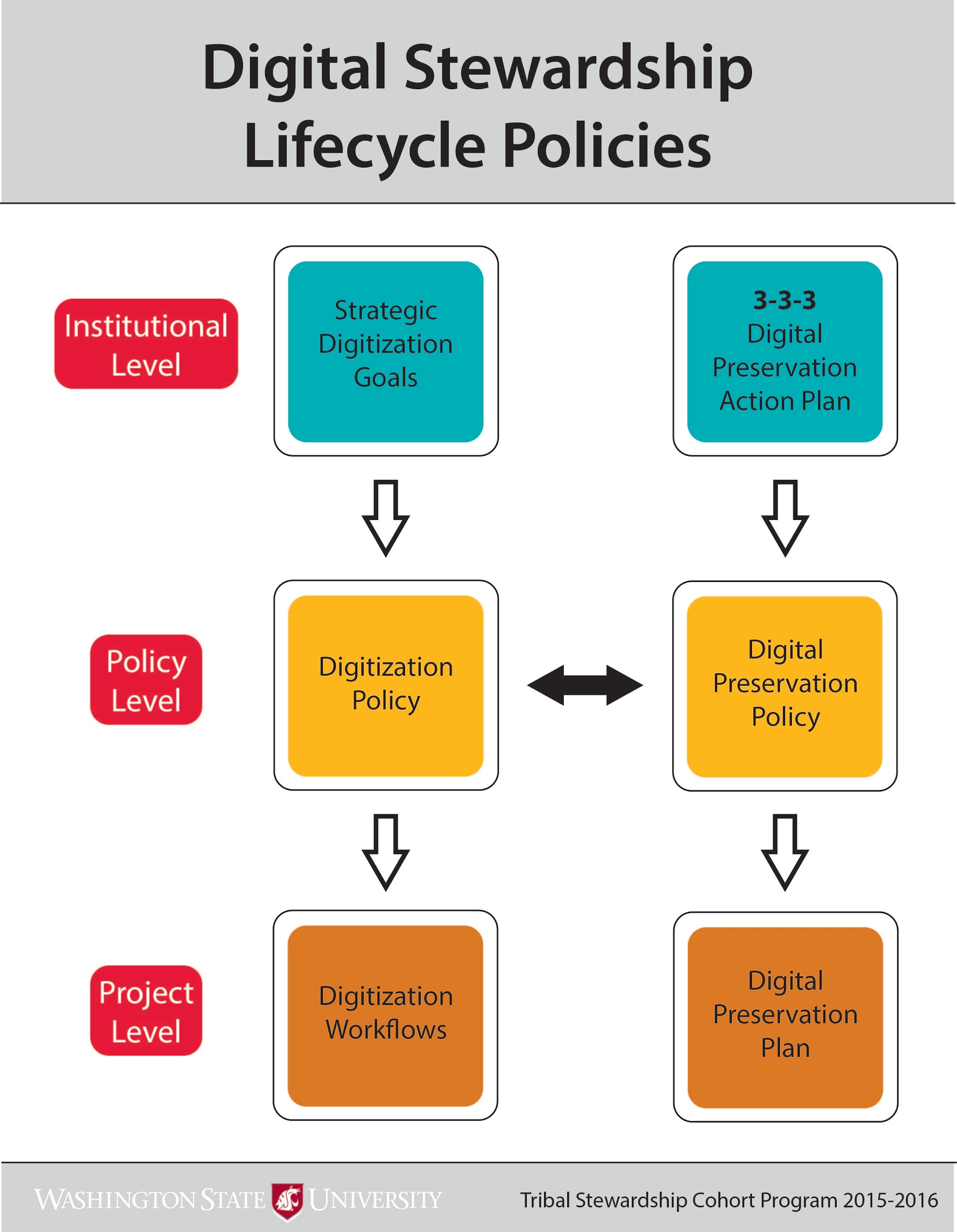 Day-to-day workflows
[Speaker Notes: Institutional level - have more than just you involved, come up with the directions you want to go in, big goals for your digital projects
See SHN resource: Strategic Digitization Goals Part 1: Digitization Purpose Statement Worksheet
Policy level - something that you create to give you guidelines to work with, informed by the goals and plans, takes time to develop but will be something you can rely on going forward 
See SHN resources: 
Strategic Digitization Goals Part 2: Digitization Selection Criteria Worksheet
Strategic Digitization Goals Part 3: Digitization Policy Worksheet
Project level -  day-to-day workflows and processes make sure they fit in with what you created at the policy level
Always remember the importance of laying down policies and guidelines before you start projects]
Develop “Selection Criteria”
Can’t digitize all at once - PRIORITIZE
Draw from: 
“Why Digitize” list
“Should We Digitize and Can We Digitize” questions 
Develop criteria questions
For “selection,” “prioritization,” etc.
Create workflow for defining process
“Does XYZ project fit in with our criteria?”
[Speaker Notes: Need to PRIORITIZE and SELECT
Discuss digitization goals, needs and priorities with your team
See SHN resources
“Why Digitize” Slides
Digitization Project Decision-making: Should We Digitize? Can We Digitize?
Digitization Project Decision-making: Starting a Digitization Project
Use Why Digitize discussions, Should We/Can We questions (with your team, and larger discussions at your institution)
Since you can digitize EVERYTHING, how will you select what to digitize first? 
Develop your criteria
Create a workflow...Develop questions that will help you make decisions on whether to digitize something
This is how you IMPLEMENT your criteria 
This slide follows the SHN resource: Strategic Digitization Goals Part 2: Digitization Selection Criteria Worksheet]
Create a workflow document - 
Digitization Selection Criteria
Who is responsible for making decisions?
One person or many people
What are their roles in the process
Choose format that will be helpful:
Checklist/form/worksheet, decision tree, list of questions, committee meeting  guidelines
[Speaker Notes: What does this workflow look like for you? 
Who is it for?
Format - checklist, form, decision tree, list of questions, meeting process
You can create whatever works best for you]
Digitization Policy Sections
Digitization Purpose Statement
Selection criteria
Digitization goals
Methods of digitization
Scope of digitization 
Roles and responsibilities
[Speaker Notes: This slide follows the SHN resource: Strategic Digitization Goals Part 3: Digitization Policy Worksheet
Purpose statement: What you have already drafted in a Digitization Purpose Statement
Include your selection criteria workflow or describe: How you prioritize and select
Goals: Why digitize? What are the reasons that you want people reading to understand
Methods: How do you digitize? In your department? Visiting other institutions? Using a vendor?
Scope: What do you digitize? 
Roles: Who is involved in digitization?]
Digitization Policy Sections
Technology, metadata, specifications, standards
Access and use (link other policy)
Procedures
Define key terms
Contact information
Revision statement and date
[Speaker Notes: After those important sections - we get to more practical matters. Some of these you may separate into a separate manual or procedures guide.
What technology is used? What file specifications and why? What metadata is gathered? What standards do you follow? Copy of standards
How do you provide access to digitized collections? How do people use them. Can simply reference your ACCESS AND USE policy which might be separate. OR can have specific information for digital materials. Make sure digital is covered in BOTH policies, and at least one in specfics. 
What access platforms do you use? Permissions and levels of access? 
Procedures - steps for digitization, saving, file naming, preservation, scanning, creating access copies (many steps - make sure they are documented) - may be external document
Define key terms found in your policy - what do you want to include so people will understand what you are talking about?
Contact info
Revision statement and date]
First Steps: Forming a Digitization Policy
Start with Digitization Purpose Statement
And “Why Digitize” Activity
Discuss for your institution specifically
Scope of policy
What formats, what types of projects, how digitization happens
[Speaker Notes: First steps to think about when beginning to create your policy:
Read your Digitization Purpose Statement to refresh your memory - this is the foundation of policy
Write your own “why digitize” reasoning for your community
What will your main priorities be for digitization -- will you digitize all the tribes office files, or are you focused on photographs and maps?]
Find Examples
Look at other digitization policies
Ideas, inspiration, differences
How to find policies:
Search online “digitization policy + [library, museum, archive, Indigenous, Tribe, etc.]”
Ask colleagues who do similar work
Reach out to professional organizations
[Speaker Notes: Examples are very helpful]
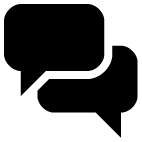 Discuss or Reflect
Find examples of other digitization policies.
[Speaker Notes: Find a few digitization policies from similar institutions to yours
Identify a strength of the policy
Identify parts or sections you want to expand on
Identify missing components 
Discuss or reflect
This activity can be done alone if necessary, but we find this specific idea generation works best through conversation and sharing. 
Gather some other people who have insight into your community needs and priorities.]
Digitization Policy: Next Steps
Digitization Policy Worksheet
Answer the questions with your partner 
Start draft of your digitization policy
Focus on:
#2 - Selection Criteria
#3 - Why Digitize?
#4 - Methods (how do you digitize?)
#5 - Scope (what do you digitize?)
[Speaker Notes: After you have discussed Digitization Policy examples examples, discussed your own goals, and made a Digitization Purpose Statement, it is time for drafting a policy of your own
Whether you are creating a digitization policy for the first time, or looking at your current digitization policy and seeing if there is anything to revise or add to…
We highly recommend the SHN resource: Strategic Digitization Goals Part 3: Digitization Policy Worksheet
There are many steps to this document- for the first few times you work on this, focus on these first steps
#2 - what will this tool look like, what questions/topics do you want to check each time
#3 - Reasons for digitization
#4 - How do you digitize currently? What is your capacity for digitization 
#5 - What materials are you able to digitize, or are you interested in digitizing (explaining your selection criteria in broad terms) -- or merge the two sections
When ready, move onto additional steps in the worksheet]
Credits
Slide 2 graphic created by Center for Digital Scholarship and Curation and Lotus Norton-Wisla 
This template is free to use under Creative Commons Attribution license.
Presentation template by SlidesCarnival.
Minicons by Webalys
These slides contain changes to color scheme and content.
Using this Resource
The Digital Stewardship Curriculum is an Open Educational Resource created by the Center for Digital Scholarship and Curation. 

All presentations and resources created by the CDSC are licensed under a Creative Commons Attribution-NonCommercial-ShareAlike 4.0 license (CC BY-NC-SA). Please share, reuse, and adapt the resources and provide attribution to the Center for Digital Scholarship and Curation, Washington State University.